Логоритмика
«Пространство и время наполнены материей, подчиненной законам вечного ритма»


Э. Жак-Далькроз
Актуальность
С каждым годом, по наблюдению логопеда, в детском саду растет количество детей с различными нарушениями речи. Это результат недостаточного внимания со стороны родителей, замена живого общения с ребенком телевидением, увеличение частоты общих заболеваний детей, плохая экология и т.д. Педагогам необходимо искать новые, более эффективные и интересные детям формы коррекции речи. Логоритмика является наиболее эмоциональным звеном логопедической коррекции, сочетающая исправление нарушений речи с развитием сенсорных и двигательных способностей детей. 
Инновационная направленность.
 Логоритмические занятия  включают в себя здоровьесберегающие технологии .( пальчиковая гимнастика, психогимнастика, дыхательная и артикуляционная гимнастика)
цель
Коррекция и профилактика имеющихся отклонений в речевом  развитии ребёнка посредством сочетания слова и движения.
задачи
-Развивать общую и мелкую моторику;
-Совершенствовать навык точности выполнения движений в соответствии с текстом и чувством ритма;
-Развивать артикуляционный аппарат;
-Закреплять умение ориентироваться в пространстве
Воспитание музыкального слуха, развитие внимания, памяти, речи;
Разработать перспективный план проведения логоритмических занятий, дидактических пособий
Сроки реализации 2 года
Предполагаемый результат
Развитие общей и мелкой моторики
Развитие и корректирование двигательной сферы
Развитие артикуляционного движения
Устранение речевых нарушений
Развитие внимания, речи ,памяти и фонематического слуха 
Улучшение ориентирования в пространстве
Социальная реабилитация ребенка
ПРИНЦИПЫ
Принцип целостности, комплексности педагогических процессов. 
 Принцип последовательности. 
Принцип повторений умений и навыков. 
Принцип активного обучения. 
Принцип результативности.
Комплекс упражнений
Вводная ходьба, ориентирование в пространстве
Динамические упражнения на регуляцию мышечного тонуса
Артикуляционные упражнения 
Ритмические игры
Упражнения на развитие внимания и памяти
Пение песен ,вокализов
Чистоговорки, речевые игры
Пальчиковые игры, сказки
Игра на музыкальных инструментах
Коммуникативные игры
Подвижные игры, хороводы, физминутки
Сотрудничество специалистов
Отклонения в развитии детей стихийно не преодолеваются, требуется специально организованная систематическая работа.
Лучшим способом организации логоритмической работы является сотрудничество специалистов детского сада: логопеда, музыкального руководителя, воспитателей, инструктора по физическому воспитанию.
У каждого свой вид деятельности, но цель у всех общая – развитие и воспитание ребенка.
Логопед задает лексическую тему, составляет конспект занятия, проводит занятие.
Музыкальный руководитель подбирает музыку, музыкальные дидактические игры, упражнения, танцы, песни, участвует в проведении занятий.
Воспитатель проводит подготовительную работу по заданию логопеда, разучивает с детьми пальчиковые игры, стихи и движения.
Инструктор по физкультуре разучивает подвижные игры.
Родители разучивают речевой материал с ребенком дома
Вывод
Практика показывает, что регулярные занятия логоритмикой способствуют нормализации речи ребенка вне зависимости от вида речевого нарушения, формируют положительный эмоциональный настрой, учит общению со сверстниками и многое другое. 
    Поэтому в детском саду необходимо проводить занятия логоритмикой.
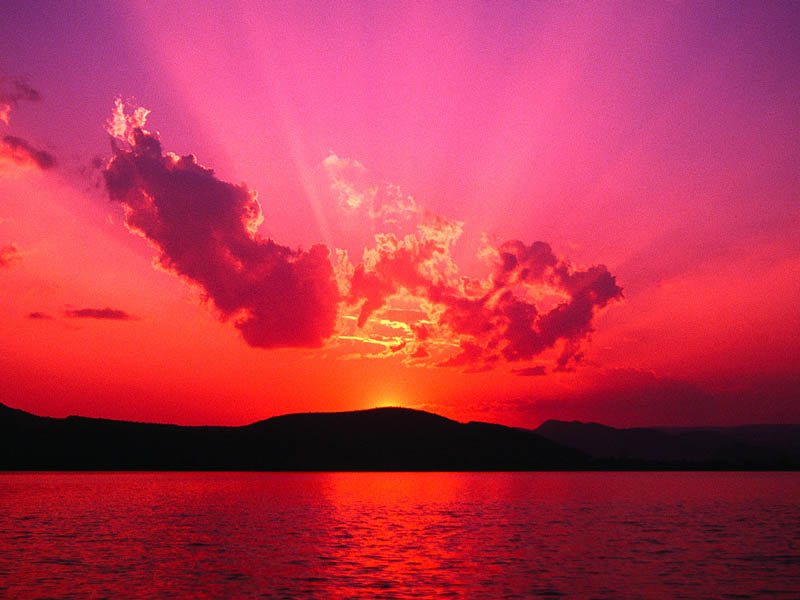 Немного истории:
Немного истории:
Танец, музыка и поэзия были неразделимо связаны. Танец – поэзия движения, и его взаимосвязь с музыкой – поэзией звуков – замечалась людьми во все времена. Даже сейчас музыкальные периоды называются именами, первоначально данными танцам: так, есть эпоха вальса, эпоха гавота, эпоха менуэта
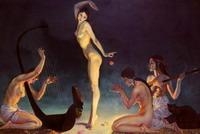 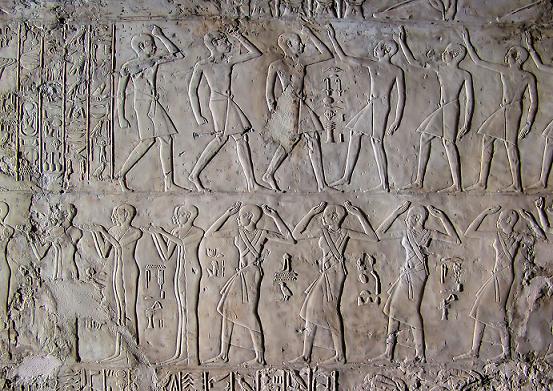 «Пространство и время наполнены материей, подчиненной законам вечного ритма».
Эмиль Жак-Далькроз Émile Jaques-Dalcroze Имя при рождении: Émile Jaques
Род деятельности: композитор, педагог, создатель ритмики
Дата рождения: 6 июля 1865(1865-07-06)
Место рождения: Вена, Австро-Венгрия
Подданство:  Швейцария
Дата смерти: 1 июля 1950(1950-07-01) (84 года)
Место смерти: Женева, Швейцария
Эмиль Жак-Далькроз, (фр. Emile Jaques-Dalcroze; 6 июля 1865 года, Вена — 1 июля 1950 года, Женева) — швейцарский
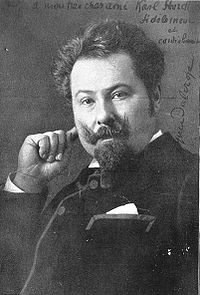 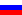 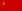 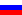 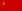 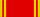 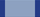 Влади́мир Алексе́евич Гиляро́вский
Кузьмина Н.И., Рождественская В.И. Воспитание речи у детей с моторной алалией
Звукоподражательные и речедвигательные упражнения предполагают начало работы по развитию фонематического слуха. Первый этап в этой многообразной работе - упражнения по вслушиванию в речь, ответные двигательные или звуковые реакции ребенка. Одновременно эти упражнения преследуют цель формирования подражательности движений, наиболее часто употребляемых в жизни детей и в быту.Слова, предлагаемые детям для повторения, просты по своей структуре.
Учебник «Логоритмика».
В 1978 году в Люблине вышел в свет учебник «Логоритмика». Его автор Э. Килинска-Эвертовска подчеркивала, что дидактический метод Жак-Далькроза, признанный во всем мире, позволяет развивать у детей активность, внимание, интеллект и впечатлительность.
“Schulwerk”-обозначает “обучение в действии”. Главный принцип этой педагогики — “учимся, делая и творя”
Основная информация Имя при рождении Karl Heinrich Maria Orff
Дата рождения 10 июля 1895(1895-07-10)
Место рождения Мюнхен, Германия
Дата смерти 29 марта 1982(1982-03-29) (86 лет)
Место смерти Мюнхен, Германия
Страна Германия
Профессии композитор, педагог
Жанры классическая музыка
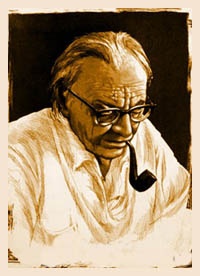 Учебник ГА. Волковой — первая книга в нашей стране, посвященная проблемам логоритмического воздействия на лиц с речевой патологией.
Автор впервые создала логопедическую ритмику как специальную науку, определив ее объект, предмет, цель, задачи, естественно-научную основу, принципы и методы и разработала содержание логопедической ритмики как одной из форм своеобразной активной терапии. 
Благодаря существенному вкладу Г.А. Волковой в 80-х годах XX века логопедическая ритмика выделилась как наука.
Логоритмика как наука
Благодаря существенному вкладу Г.А. Волковой в 80-х годах XX века логопедическая ритмика выделилась как наука. Г.А. Волкова расширила область применения логопедической ритмики, предложив конкретные методические рекомендации для комплексной коррекции таких речевых нарушений.
Изучение литературы показало, что вопрос о воспитании правильного звукопроизношения у детей дошкольного возраста интересен многим ученым, рассматривается с разных сторон; изучаются средства устранения дефектов речи с помощью различных коррекционных методик, одной из которых является логопедическая ритмика. Отсюда можно сделать вывод, что проблема воспитания и формирования правильной устной речи детей дошкольного возраста остается актуальной и на сегодняшний день.